SAGOREVANJE
Sagorevanje predstavlja složen fizičko-hemijski proces, pri kome sagorljivi elementi jedinjenja goriva burno reaguju sa oksidatorom (kiseonikom), uz oslobađanje određene količine toplote i visoku temperaturu produkata sagorevanja.
Sagorevanje – proces transformacije hemijske energije sadržane u gorivu, u toplotu.
Temperatura zapaljenja goriva – granična temperatura, ispod koje je oslobađanje toplote oksidacijom sporije, a iznad koje je brže od odvođenja toplote.
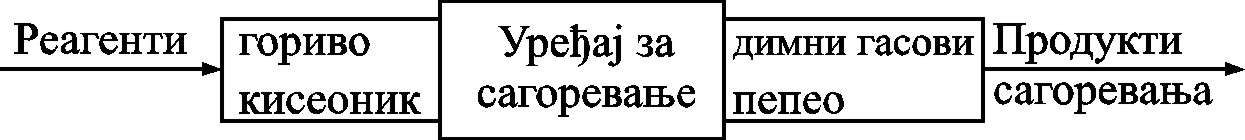 Sagorevanje:
 potpuno
 potpuna oksidacija sagorljivih sastojaka
 ugljenik (C) sagoreva u ugljendioksid (CO2)
 nepotpuno
 reakcija oksidacije, usled nedovoljne količine kiseonika, nije završena
 ugljenik (C) sagoreva u ugljenmonoksid (CO).
Sagorevanje:
 homogeno
 gorivo i kiseonik su istog agregatnog stanja (sagorevanje gasovitog goriva)
 heterogeno
 gorivo i kiseonik su različitog agregatnog stanja (sagorevanje čvrstog i tečnog goriva).
Karakteristike goriva
Elementarni sastav goriva
Primeri:
 čvrsto gorivo – drvo, ugalj
 tečno gorivo – nafta, naftini derivati
 gasovito gorivo – prirodni gas, generatorski gas
Čvrsto i tečno gorivo – sastoje se od sagorljivih i nesagorljivih sastojaka
Sagorljivi sastojci:
 ugljenik (C)	 – maseni sastav – c, kg C / kg g. 
 vodonik (H2)	 – maseni sastav – h, kg H2 / kg g.
 sumpor (S) 	 – maseni sastav – s, kg S / kg g.
Nesagorljivi sastojci:
 kiseonik (O2)	 – maseni sastav – o, kg O2 / kg g.
 azot (N2)	 – maseni sastav – n, kg N2 / kg g.
 vlaga (W)	 – maseni sastav – w, kg W / kg g.
 pepeo (A)	 – maseni sastav – a, kg A / kg g.
Gasovito gorivo – sagorljivi i nesagorljivi sastojci
Sagorljivi sastojci:
 vodonik (H2)	 	– rel. zapr. sastav – rH , mN H2 / mN g.
 ugljenmonoksid (CO)	– rel. zapr. sastav – rCO , mN CO / mN g. 
 ugljovodonici (CmHn)	– rel. zapr. sastav – rC  H , mN CmHn / mN g. 	
    (primeri ugljovodonika – metan (CH4), etan (C2H6))
3
3
2
3
3
3
3
n
m
Nesagorljivi sastojci:
 ugljendioksid (CO2)	– rel. zapr. sastav – rCO , mN CO2 / mN g.
 kiseonik (O2)		– rel. zapr. sastav – rO , mN O2 / mN g.
 azot (N2)		– rel. zapr. sastav – rN , mN N2 / mN g.
 vodena para
3
3
2
3
3
2
3
3
2
Toplotna moć goriva
Toplotna moć goriva je količina energije koju oslobodi, pri potpunom sagorevanju, jedinica količine goriva (kg, m3, kmol) pri određenim uslovima.
oslobođena količina toplote pri potpunom sagorevanju jedinica količine goriva, pod uslovom da se obrazovana para u produktima sagorevanja nalazi u tečnom stanju (pri 273K)
Toplotna moć goriva:
 gornja toplotna moć goriva (Hg),
 donja toplotna moć goriva (Hd).
oslobođena količina toplote pri potpunom sagorevanju jedinice količine goriva, ako se u produktima sagorevanja nalazi voda u stanju pare (ohlađene do 293K)
količina vodene pare u  kg  koja pri sagorevanju jedinice količine goriva prelazi u sagorele gasove
toplota u  J/kg  potrebna za isparavanje 1 kg vode na 0oC.
Toplotna moć goriva se precizno određuje u laboratorijskim uslovima.
Toplotne moći gasovitog goriva:
Donja toplotna moć goriva:
Prethodne formule su u osnovi aproksimativne za čvrsta i posebno tečna goriva, zbog pojave tzv. toplote mešanja. Iz sličnog razloga je približna i VDI (Verein Deutsche Ingenieure) formula:
Hd  =  33900 c + 117000 (h – o/8) + 10500 s – 2500 w, kJ/kg
Proračun sagorevanja goriva
Iz materijalnog balansa u procesu sagorevanja se određuje:
– potrebna količina kiseonika (vazduha) za sagorevanje,
– sastav i količina produkata sagorevanja.
Sagorlјivi sastojci u gorivu se u procesu sagorevanja vezuju sa kiseonikom u jednom, tačno određenom, stehiometrijskom odnosu.
Jednačina hemijske reakcije saogorevanja elemenata sa kiseonikom naziva se stehiometrijska jednačina. 
Stehiometrijska jednačina određuje količinu kiseonika potrebnu za potpuno sagorevanje, sastav i količinu produkata sagorevanja i oslobođenu količinu toplote.
Stehiometrijske jednačine sagorevanja čvrstog i tečnog goriva
1. Ugljenik (C)
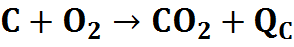 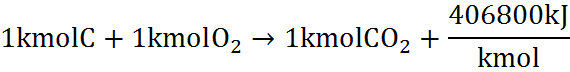 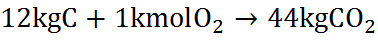 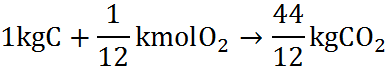 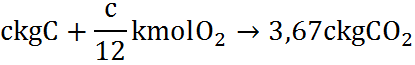 2. Vodonik (H)
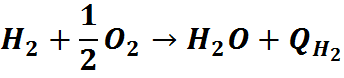 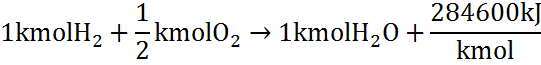 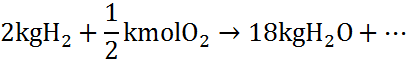 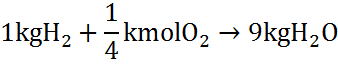 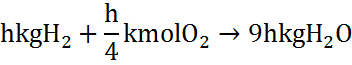 3. Sumpor (S)
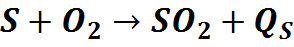 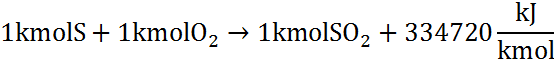 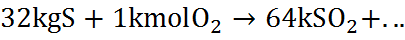 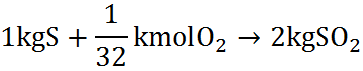 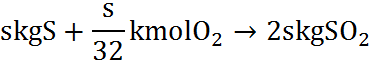 Količina kiseonika (vazduha) za sagorevanje čvrstog i tečnog goriva
Minimalna količina kiseonika potrebna za potpuno sagorevanje jedinice količine čvrstog ili tečnog goriva dobija se na osnovu prethodnih, stehiometrijskih jednačina:
o kg O2/kg g.  količina kiseonika već sadržana u gorivu
Omin  = 2,67 c + 8 (h + s - o)    kg O2/kg g.
- Molijerova karakteristika goriva
Za sagorevanje se obično ne dovodi čisti kiseonik, već kiseonik iz vazduha. S obzirom da vazduh sadrži 0,21 zapreminska (molarna) dela ili 0,23 masena (težinska) dela kiseonika, minimalna količina vazduha iznosi:
Pri sagorevanju retko se dovodi teoretski potrebna, najmanja količina vazduha, već stvarna količina, koja je obično veća:
L =  Lmin
koeficijent viška (suviška) vazduha
Višak vazduha - (  1) Lmin
L  Lmin
- nepotpuno sagorevanje
L = Lmin
L > Lmin
- potencijalno neekonomično sagorevanje
Stehiometrijske jednačine sagorevanja gasovitog goriva
1. Vodonik (H)
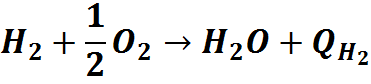 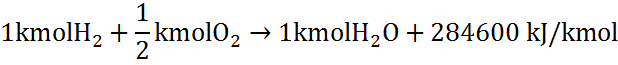 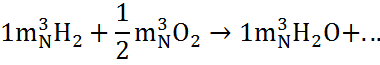 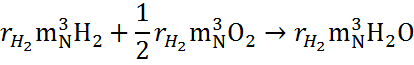 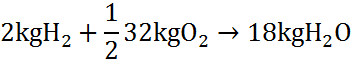 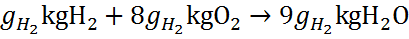 2. Ugljenmonoksid (CO)
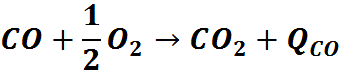 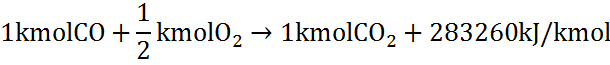 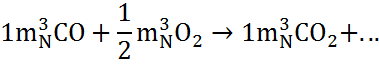 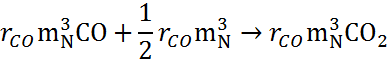 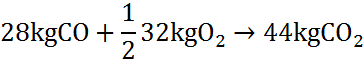 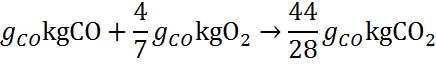 3. Ugljovodonici (CmHn)
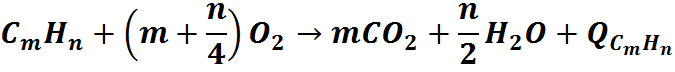 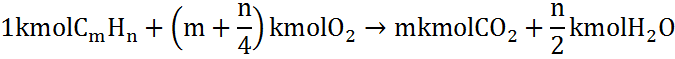 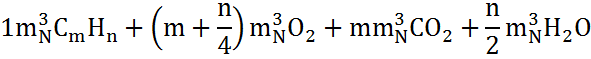 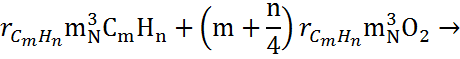 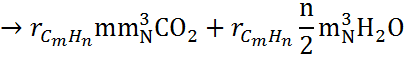 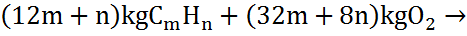 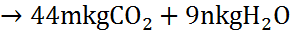 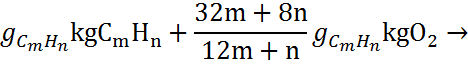 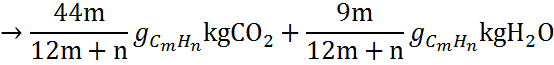 Količina kiseonika (vazduha) za sagorevanje gasovitog goriva
Minimalno potrebna količina kiseonika za sagorevanje gasovitog goriva u funkciji relativnog zapreminskog sastava određuje se na osnovu stehiometrijskih jednačina:
Minimalno potrebna količina kiseonika u funkciji relativnog masenog sastava određuje se na osnovu datih stehiometrijskih jednačina:
Za sagorevanje se obično ne dovodi čisti kiseonik, već kiseonik iz vazduha, pa je minimalno potrebna količina vazduha:
Stvarna količina vazduha:
L =  Lmin
Sastav i količina produkata sagorevanja
Specifična masa produkata sagorevanja kod čvrstih i tečnih goriva je:
Specifična masa produkata sagorevanja čvrstih i tečnih goriva može da se odredi iz jednačine balansa mase:
Gasoviti produkti sagorevanja (dimni gasovi) sadrže: SO2, N2O i SO2, zatim azot (N2) koga ima u vazduhu i u manjoj meri u samom gorivu, kiseonik (O2) kada se sagorevanje odvija pri   1 i vodu sadržanu neposredno u gorivu.
Za gasovita goriva sagorevanje je bez pepela (a = 0):
Produkti sagorevanja nazivaju se suvim ako ne sadrže H2O i SO2, a vlažnim ako sadrže i(li) H2O i SO2.
Hemijska analiza produkata sagorevanja (dimnih gasova) vrši se pomoću tzv. uređaja Orsa (Orsat). Tom analizom može da se odredi i koeficijent viška vazduha 
Pitanja?
Hvala na pažnji!